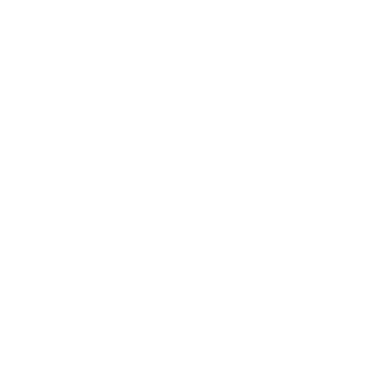 Title
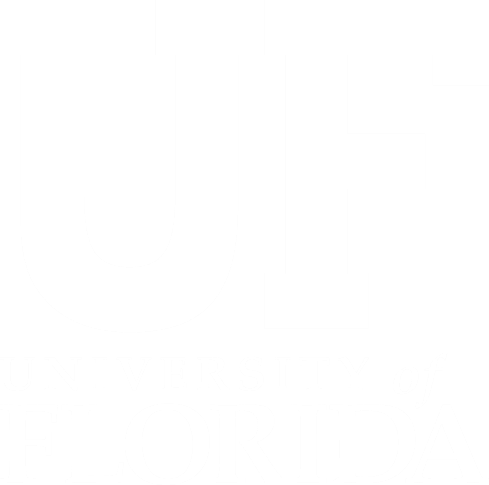 Authors
Introduction
Results
Discussion
Methods
Data
Results
References